Figure 11. Electron micrographs illustrating the density of asymmetric synapses onto a PV-labeled dendrite which also ...
Cereb Cortex, Volume 19, Issue 8, August 2009, Pages 1820–1834, https://doi.org/10.1093/cercor/bhn212
The content of this slide may be subject to copyright: please see the slide notes for details.
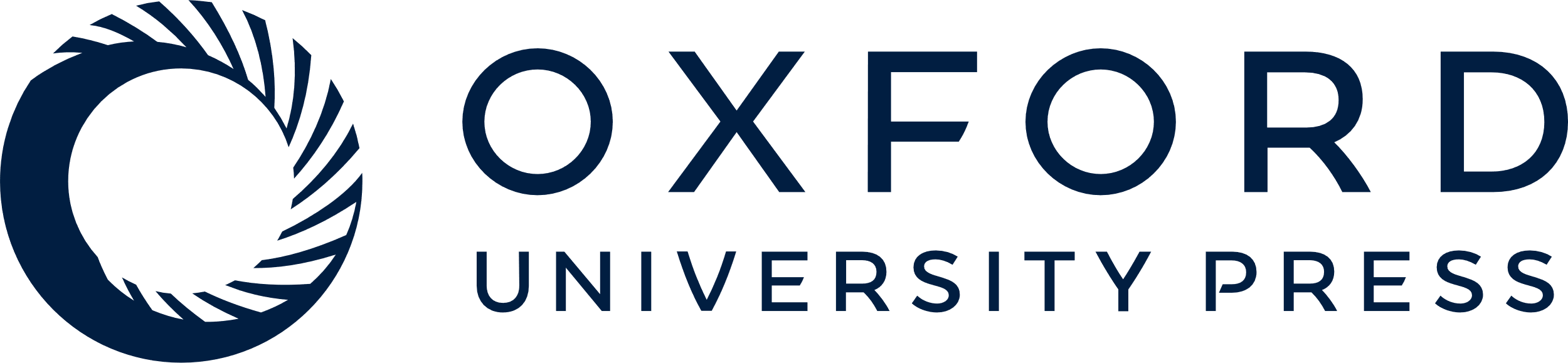 [Speaker Notes: Figure 11. Electron micrographs illustrating the density of asymmetric synapses onto a PV-labeled dendrite which also contains D1-IR. PV immunogold is present throughout the serial sections of this dendrite and is indicated by black arrowheads in panel (A). D1-IR associated with the plasma membrane is present in panels (B and C) (white arrows). Over a total perimeter length of 19.8 μm, this PV-labeled dendrite received 7 asymmetric synapses (white asterisks) and has a density of 0.35 asymmetric synapses per micron of dendritic perimeter. One of the axon terminals making a synaptic contact onto this PV-labeled dendrite also contains D1-IR associated with the plasma membrane (white arrow, panel F).


Unless provided in the caption above, the following copyright applies to the content of this slide: © The Author 2008. Published by Oxford University Press. All rights reserved. For permissions, please e-mail: journals.permissions@oxfordjournals.org]